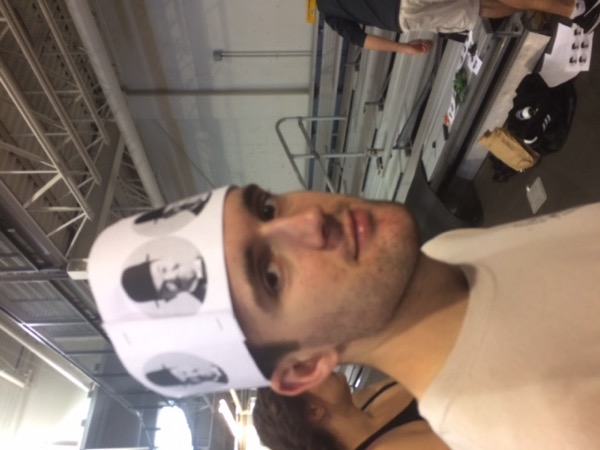 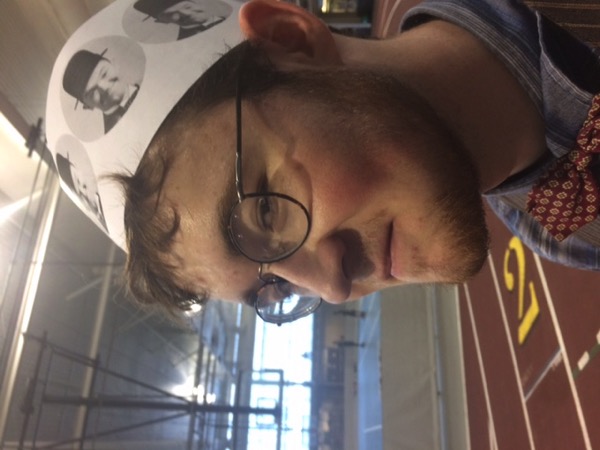 Photos from the 11th Annual St. Olaf Olympics 
November 4, 2016 
(co-sponsored by the Society for Ancient History 
and the Delta Chi chapter of Eta Sigma Phi)
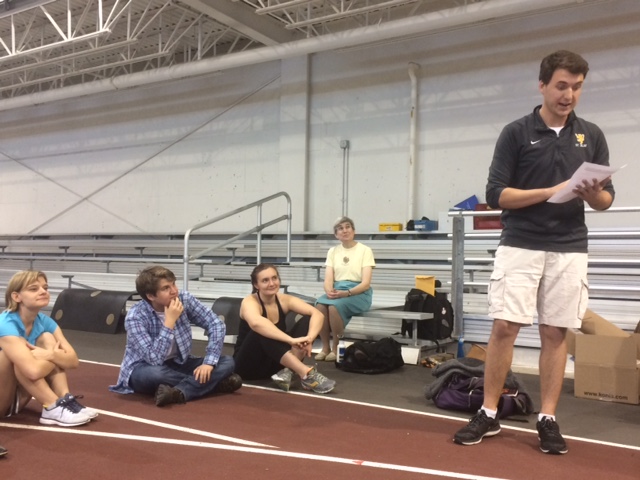 Prose Declamation Contest (Lysias)
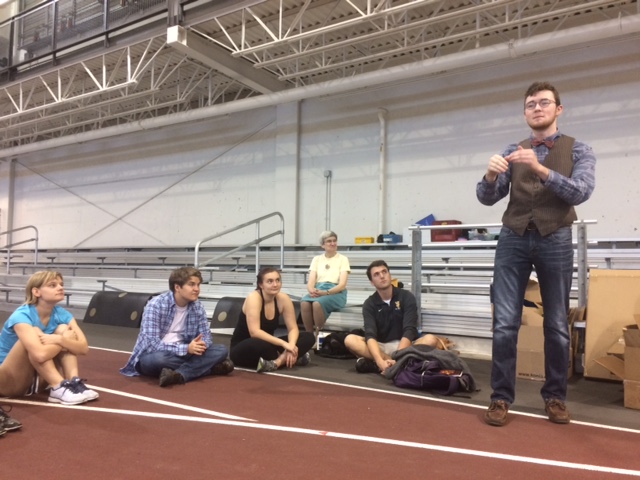 Poetry Declamation Contest (Catullus)
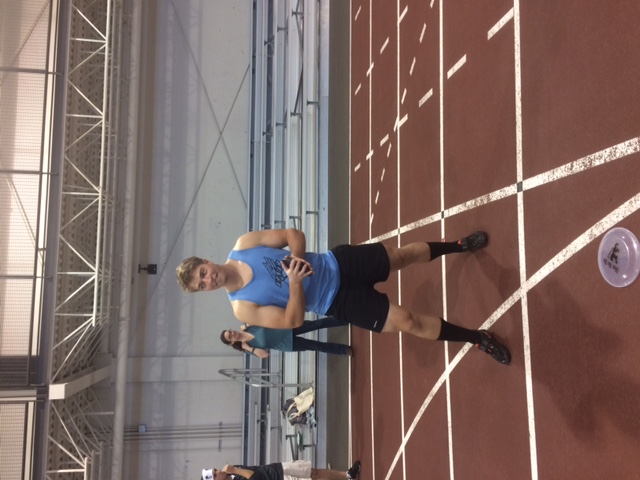 Bona Fide Discus Throw
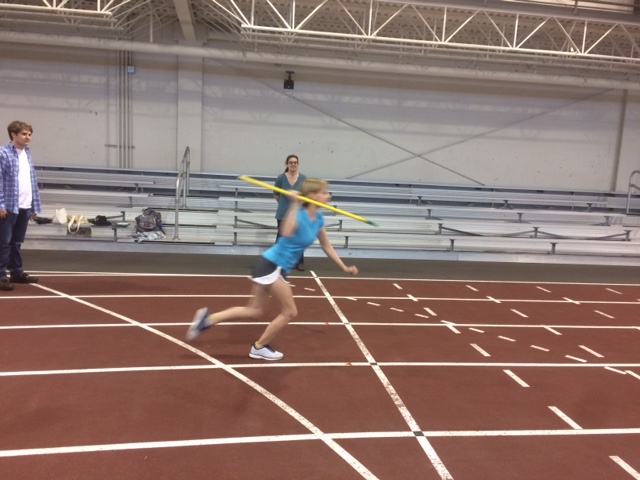 Javelin Throw — “white shoe” division
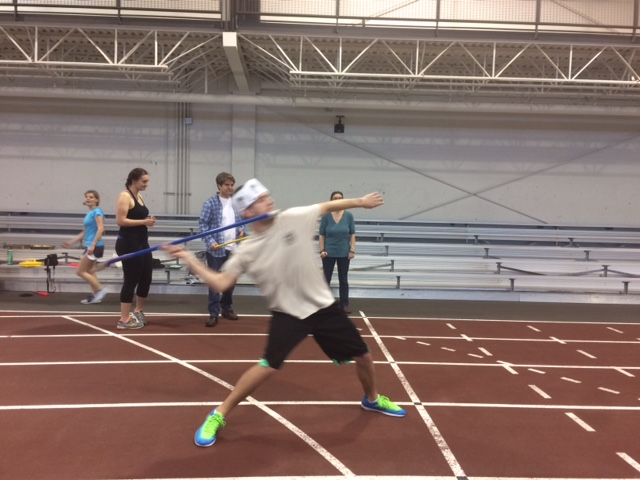 Javelin Throw — “green shoe” division
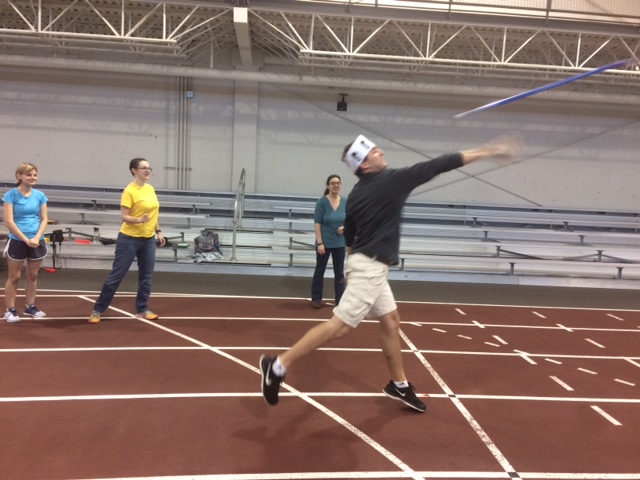 Javelin Throw — “black shoe” division
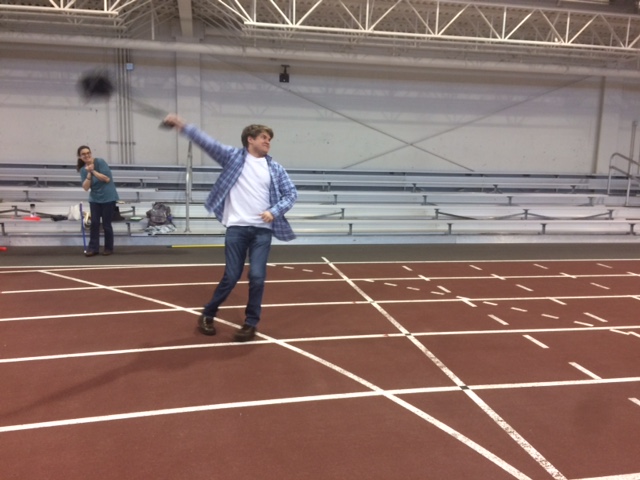 Camera Case Throw
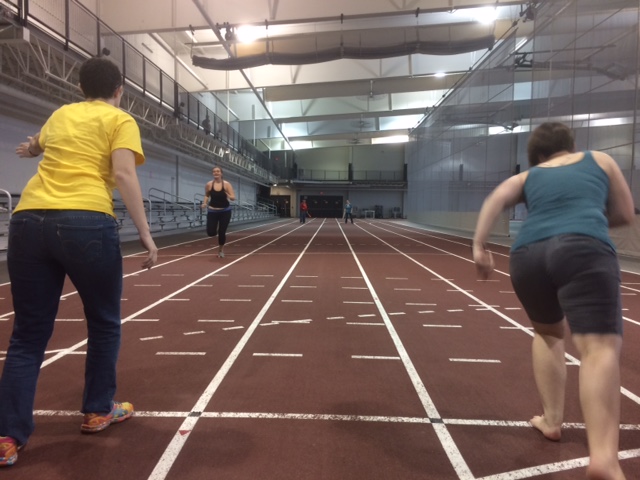 Spartan (“grab the mints”) Relay Race
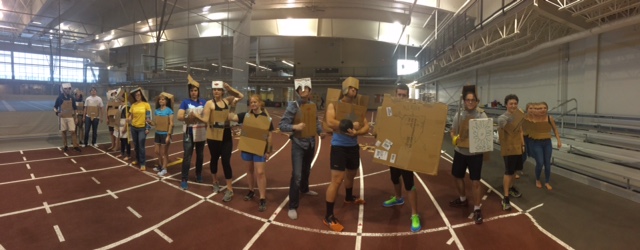 Stylish Suits of Armor in 3-D
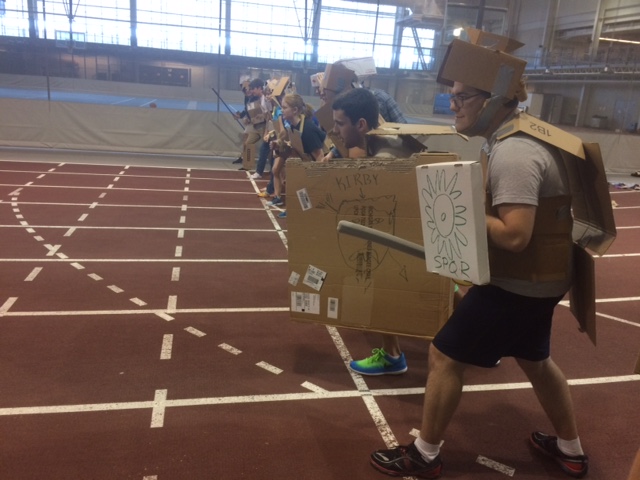 Hoplites Ready To Rumble
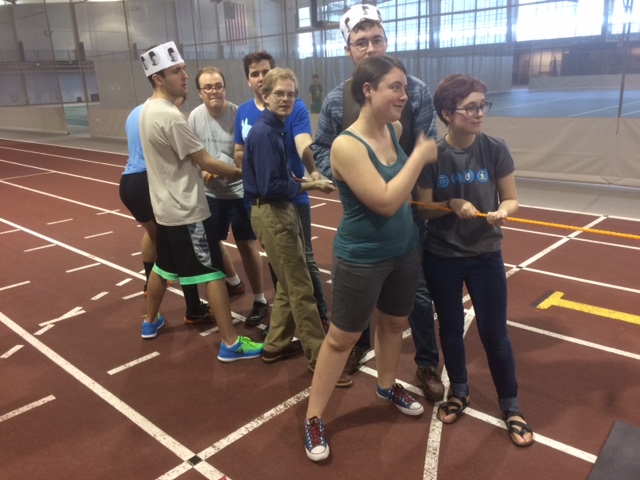 Classicists Tugging to the Left
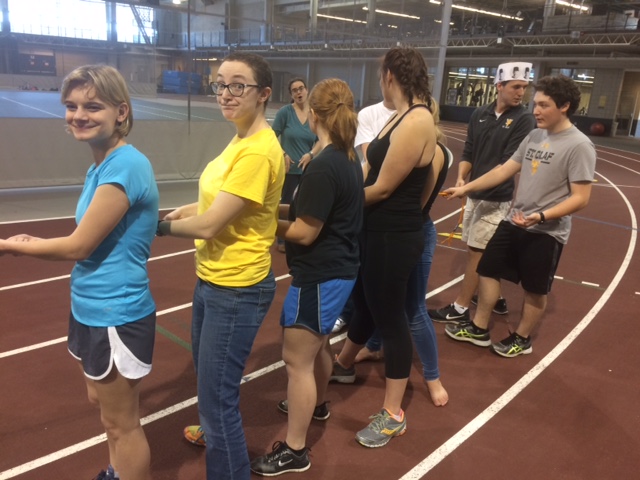 Ancient Historians Tugging to the Right
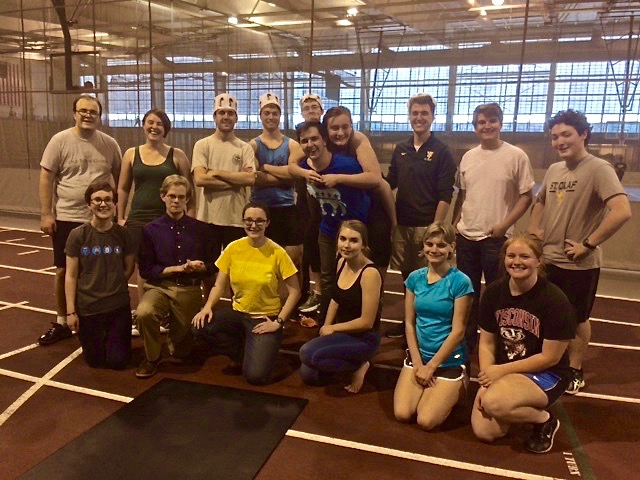 Happy at the Hellespont (the classicists won!)
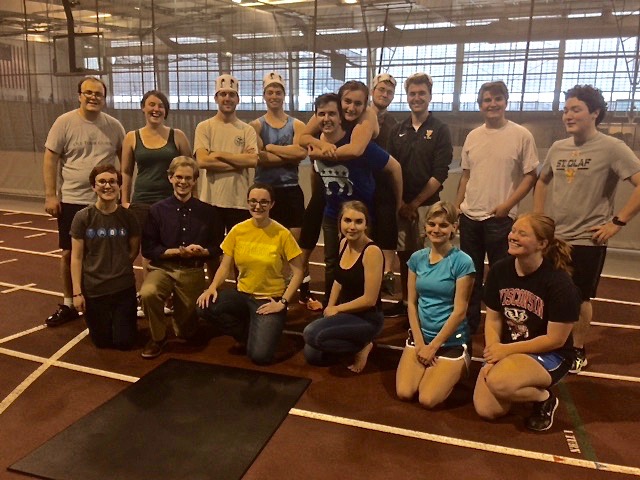 Even Happier at the Hellespont (there’s always next year!}
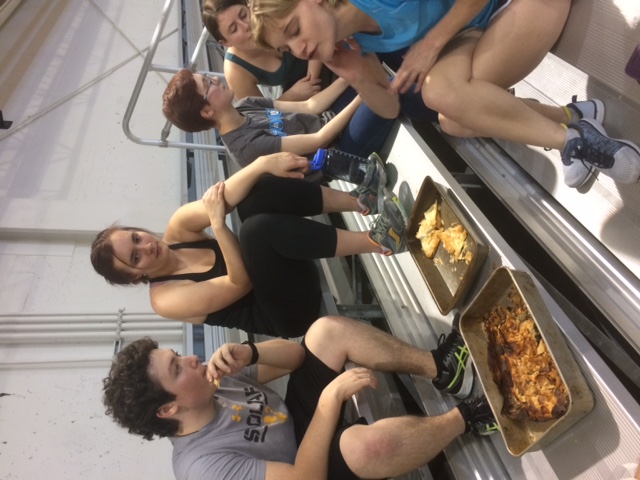 Time To Eat Spanikopita and Tiropita!